PHY 712 Electrodynamics
10-10:50 AM  MWF  in Olin 103

Class notes for Lecture 8:

Solution of Poisson/Laplace equation for special geometries – 

• Cylindrical – (Sec. 2.11, 3.7, 3.8, 3.11 in JDJ) 
• Spherical -- (Sec. 3.1-3.6 in JDJ); next lecture
2/2/2024
PHY 712  Spring 2024 -- Lecture 8
1
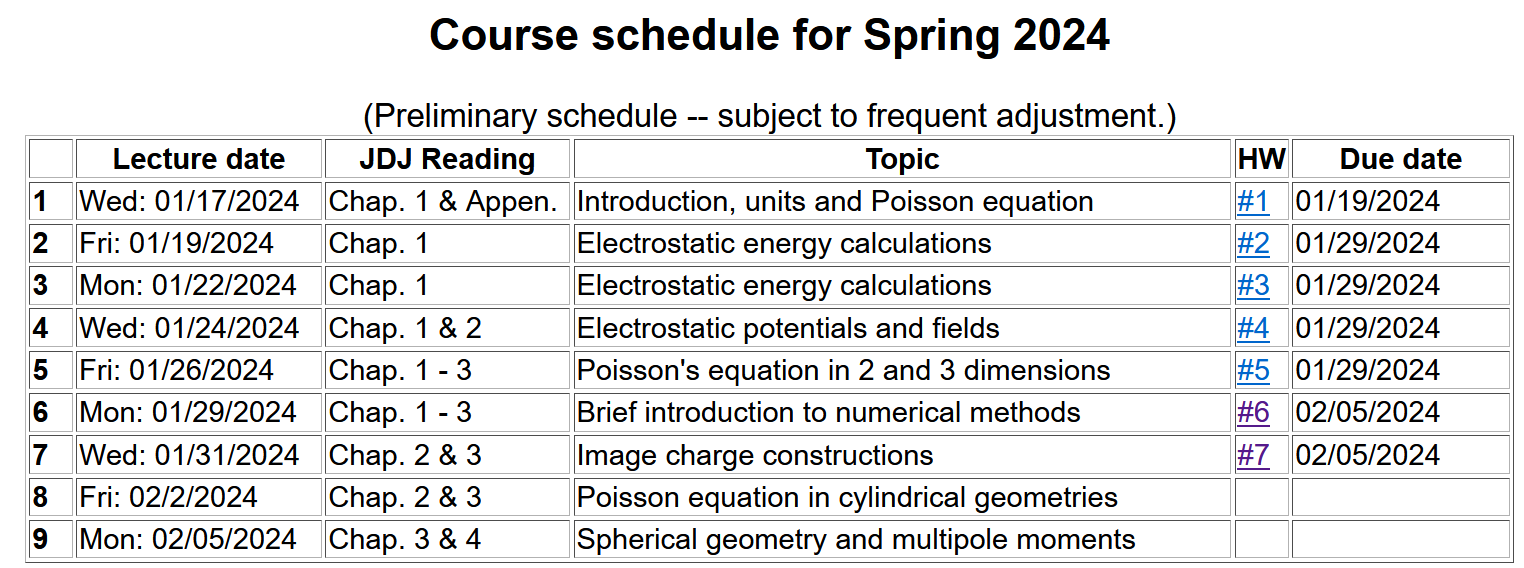 2/2/2024
PHY 712  Spring 2024 -- Lecture 8
2
Comment on surface boundary conditions – As discussed in JDJ (Sec. 1.9), there are two named boundary conditions – named for famous mathematicians. 

	• Dirichlet boundary condition is named for specifying the potential function Φ(r) on the boundary. 
	• Neumann boundary condition is named for specifying the electric field function E(r) on the boundary.
2/2/2024
PHY 712  Spring 2024 -- Lecture 8
3
Solution of the Poisson/Laplace equation in various geometries 	cylindrical geometry with no z-dependence (infinitely 	long wire, for example):
f
r
2/2/2024
PHY 712  Spring 2024 -- Lecture 8
4
Solution of the Poisson/Laplace equation in various geometries 	cylindrical geometry with no z-dependence (infinitely 	long wire, for example):
f
r
2/2/2024
PHY 712  Spring 2024 -- Lecture 8
5
Solution of the Poisson/Laplace equation in various geometries --  cylindrical geometry with no z-dependence (infinitely long wire, for example):
f
r
m=integer
2/2/2024
PHY 712  Spring 2024 -- Lecture 8
6
Solution of the Poisson/Laplace equation in various geometries --  cylindrical geometry with no z-dependence (infinitely long wire, for example):
f
r
2/2/2024
PHY 712  Spring 2024 -- Lecture 8
7
Note that the previous example is similar to the construction for the 2-d cartesian case --
2/2/2024
PHY 712  Spring 2024 -- Lecture 8
8
Cartesian example continued --
2/2/2024
PHY 712  Spring 2024 -- Lecture 8
9
Note that, because we are using curvilinear coordinates, the Wronskian and the form of the delta function is modified.

More details given in Jackson Sec. 3.7 - 3.11.
2/2/2024
PHY 712  Spring 2024 -- Lecture 8
10
Comments and details
f
r
Note that in this case, we have assumed that the surface integral contributions are trivial.
2/2/2024
PHY 712  Spring 2024 -- Lecture 8
11
Example – uniform cylindrical shell:
z
Top view:
a
b
y
r
x
2/2/2024
PHY 712  Spring 2024 -- Lecture 8
12
Question – Why only m=0 for this case?
2/2/2024
PHY 712  Spring 2024 -- Lecture 8
13
Some details
2/2/2024
PHY 712  Spring 2024 -- Lecture 8
14
Example continued --  m=0 only --
Top view:
a
b
2/2/2024
PHY 712  Spring 2024 -- Lecture 8
15
Example continued --
r
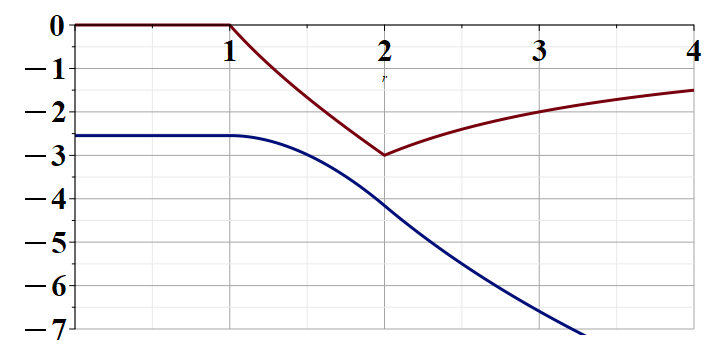 a
b
2/2/2024
PHY 712  Spring 2024 -- Lecture 8
16
Solution of the Poisson/Laplace equation in various geometries --  cylindrical geometry with z-dependence
f
r
z
2/2/2024
PHY 712  Spring 2024 -- Lecture 8
17
Cylindrical geometry continued:
f
r
z
2/2/2024
PHY 712  Spring 2024 -- Lecture 8
18
https://dlmf.nist.gov/
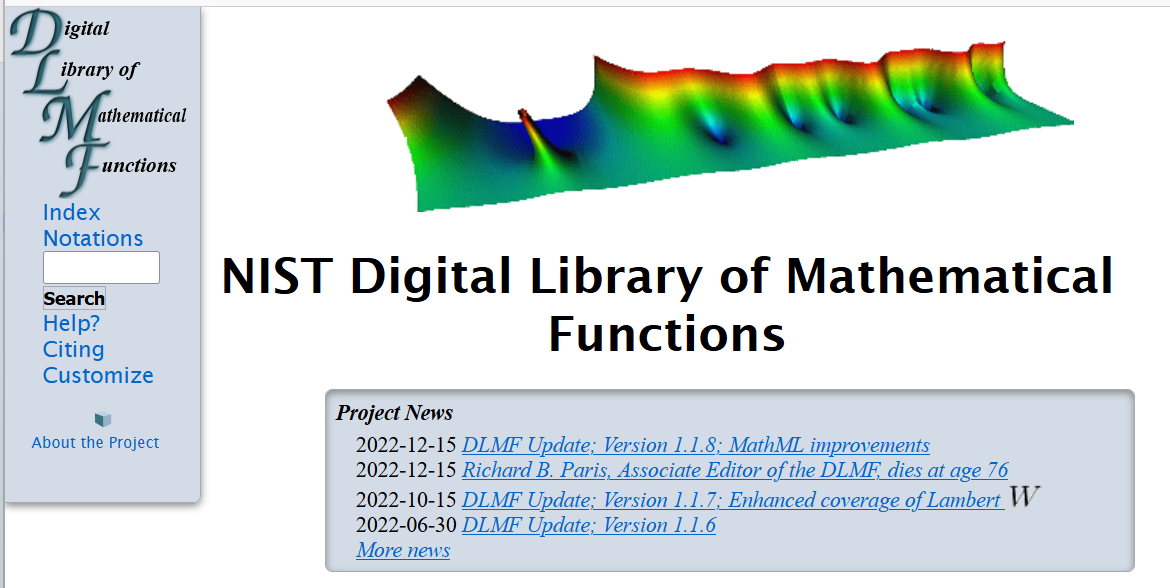 2/2/2024
PHY 712  Spring 2024 -- Lecture 8
19
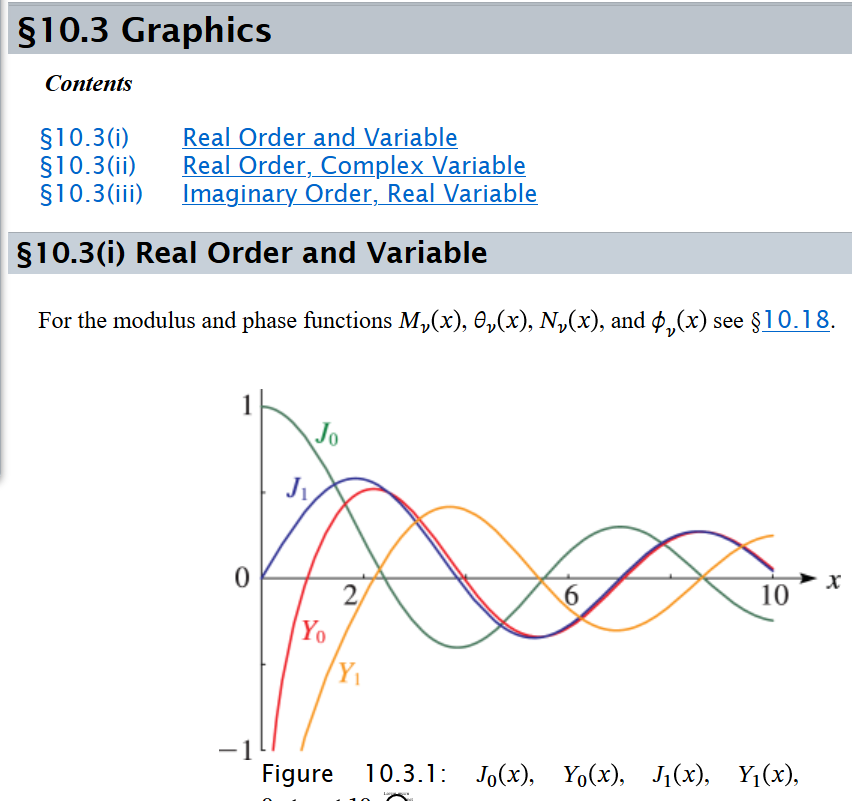 2/2/2024
PHY 712  Spring 2024 -- Lecture 8
20
Some useful identities involving cylindrical Bessel functions from Jackson  Sec. 3.7
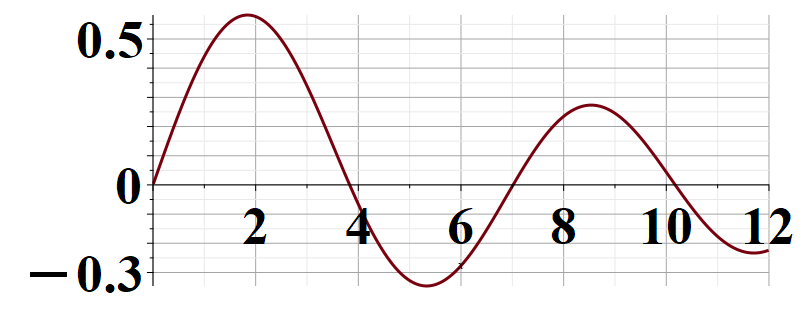 m=1
2/2/2024
PHY 712  Spring 2024 -- Lecture 8
21
Cylindrical geometry continued:
f
r
z
2/2/2024
PHY 712  Spring 2024 -- Lecture 8
22
Solutions of Laplace equation inside cylindrical shape
Example with non-trivial boundary value at z=L
Well behaved at r=0
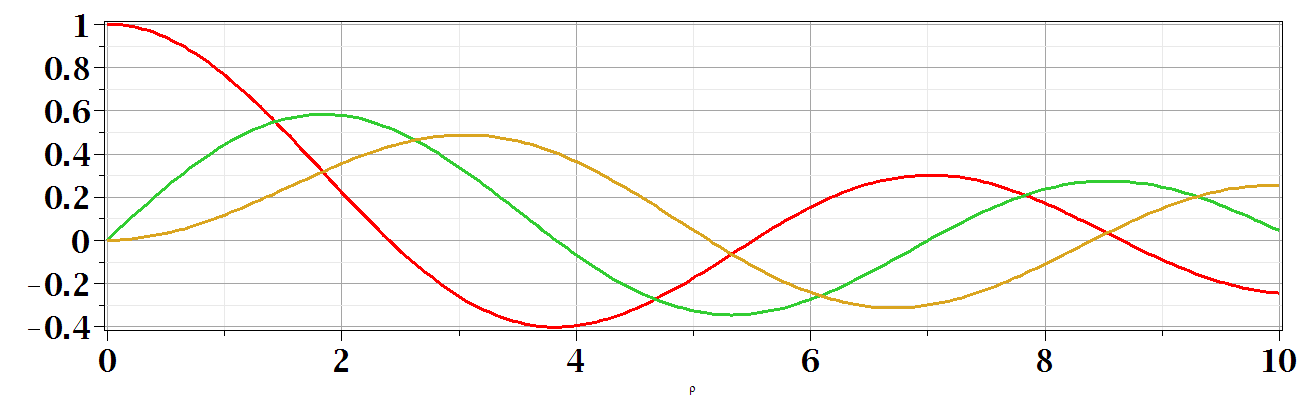 m=0
m=1
m=2
kr
2/2/2024
PHY 712  Spring 2024 -- Lecture 8
23
Solutions of Laplace equation inside cylindrical shape
Example with non-trivial boundary value at z=L
2/2/2024
PHY 712  Spring 2024 -- Lecture 8
24
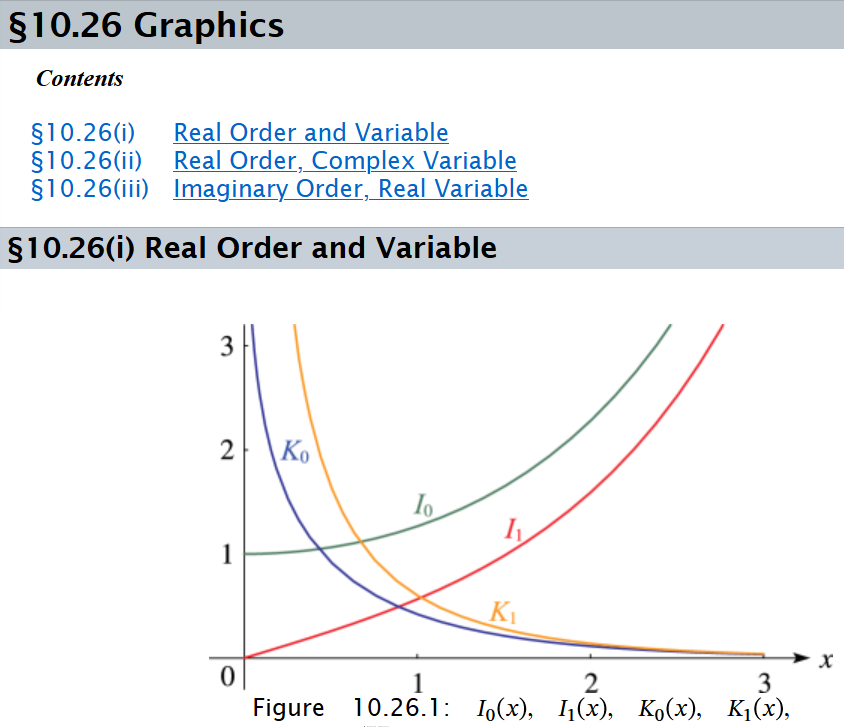 2/2/2024
PHY 712  Spring 2024 -- Lecture 8
25
Solutions of Laplace equation inside cylindrical shape
Example with non-trivial boundary value at r=a
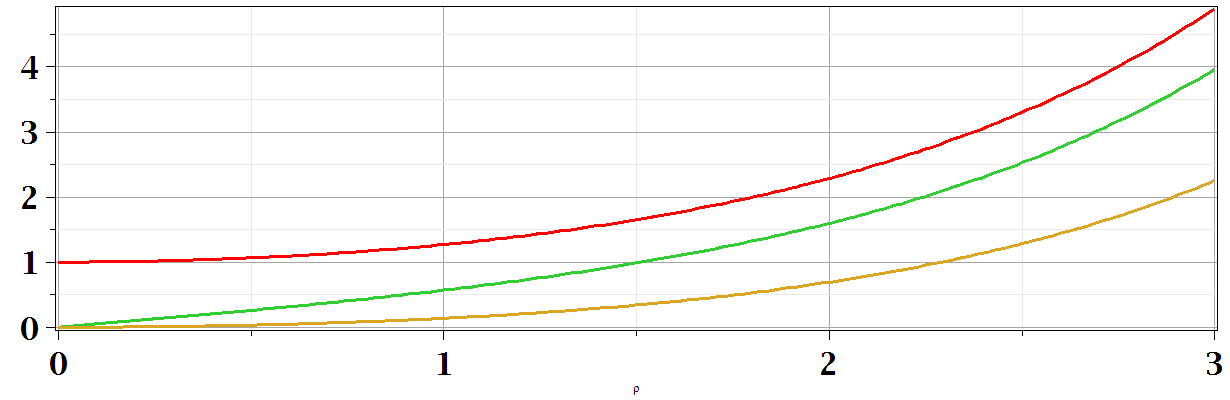 m=0
m=2
m=1
kr
2/2/2024
PHY 712  Spring 2024 -- Lecture 8
26
Solutions of Laplace equation inside cylindrical shape
Example with non-trivial boundary value at r=a
2/2/2024
PHY 712  Spring 2024 -- Lecture 8
27
Green’s function for Dirchelet boundary value inside cylinder:
2/2/2024
PHY 712  Spring 2024 -- Lecture 8
28
Comments on cylindrical Bessel functions
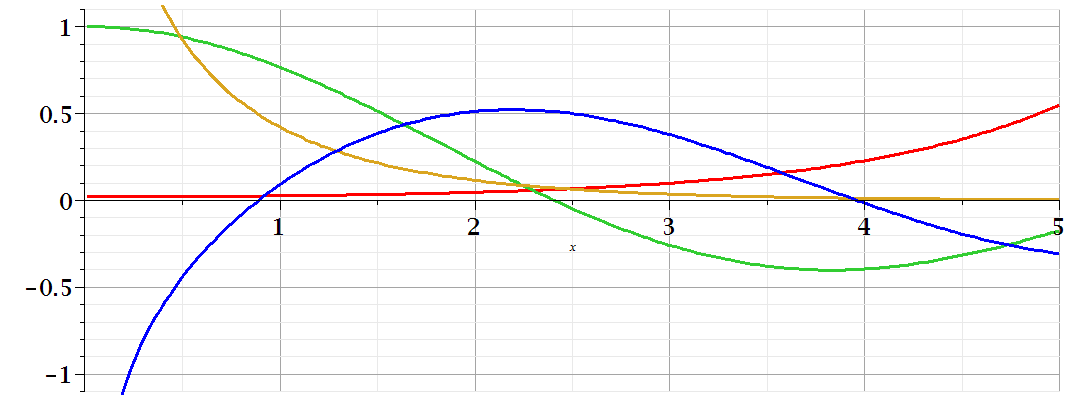 m=0
K0
I0/50
J0
N0
2/2/2024
PHY 712  Spring 2024 -- Lecture 8
29
Comments on cylindrical Bessel functions
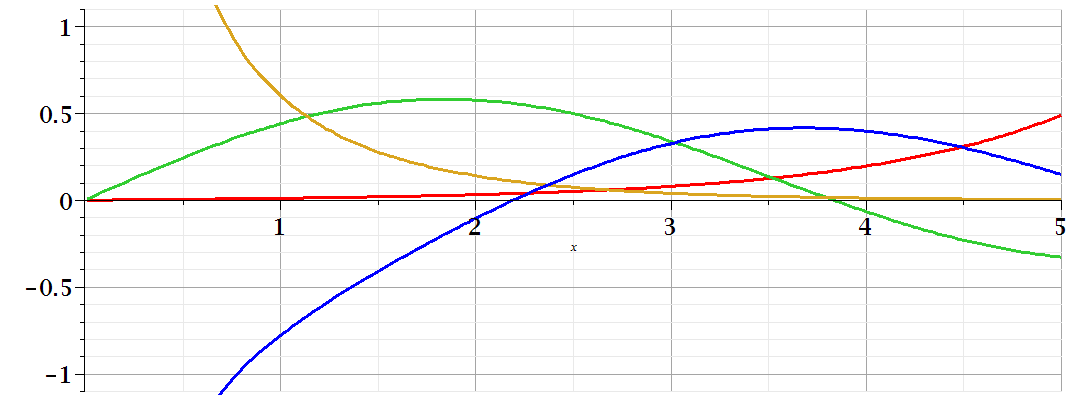 K1
m=1
I1/50
J1
N1
2/2/2024
PHY 712  Spring 2024 -- Lecture 8
30